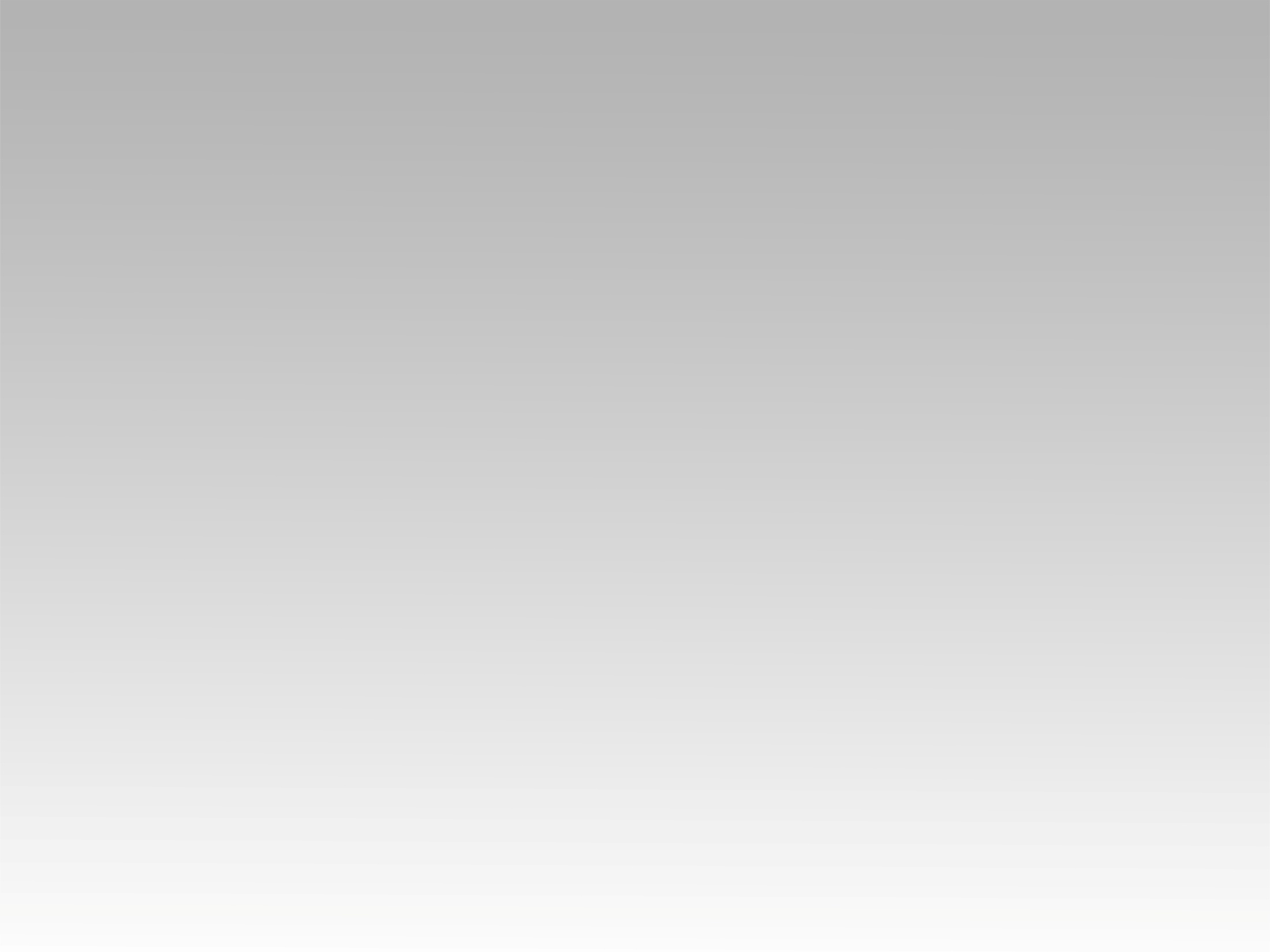 تـرنيــمة
رضي بي وحن علي
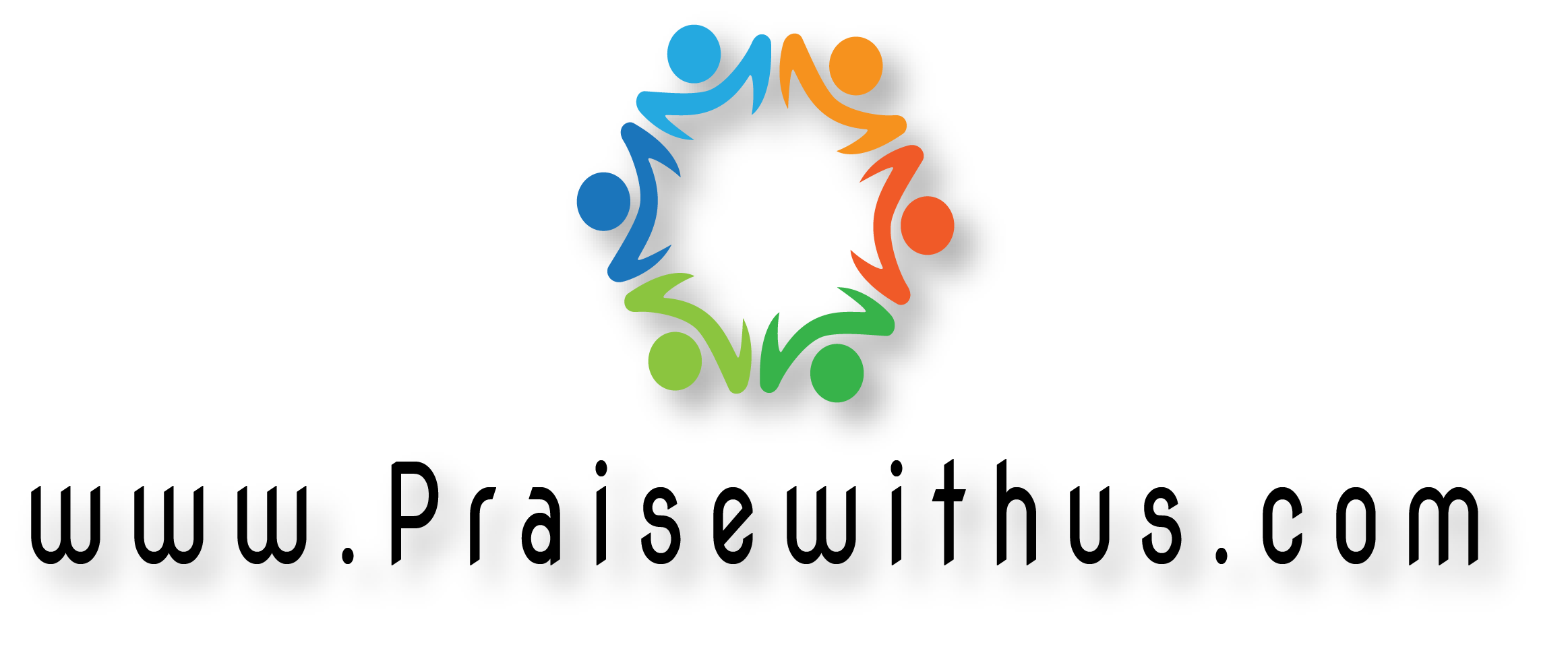 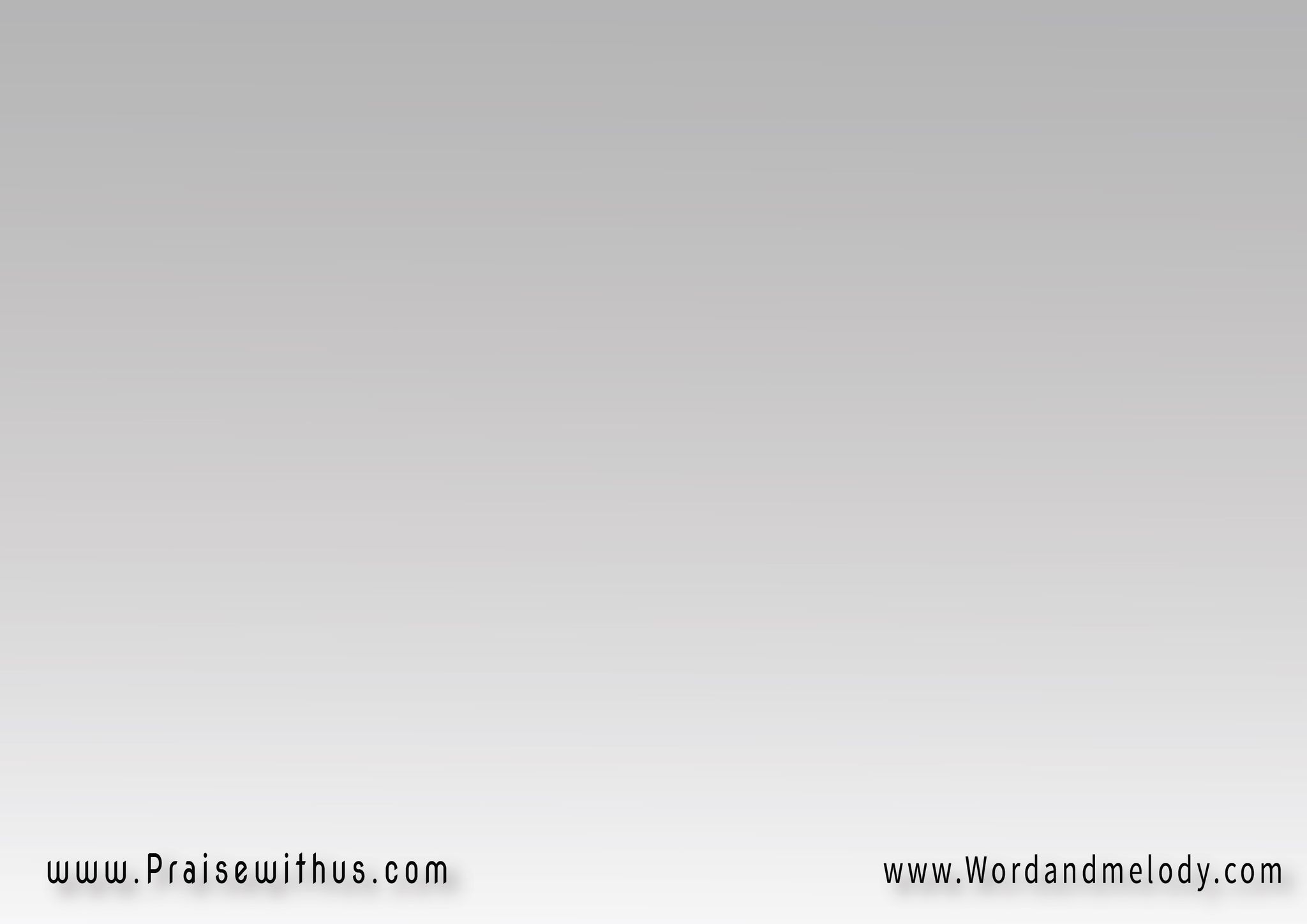 1- 
(رِضِي بيَّ وحَنّ عليَّ  
وخلَّصْني مِن العُبودية)2(وجَعَلني أنا اِبن ليـــــــه  
وفتح لي البَــاب بإيديه)2
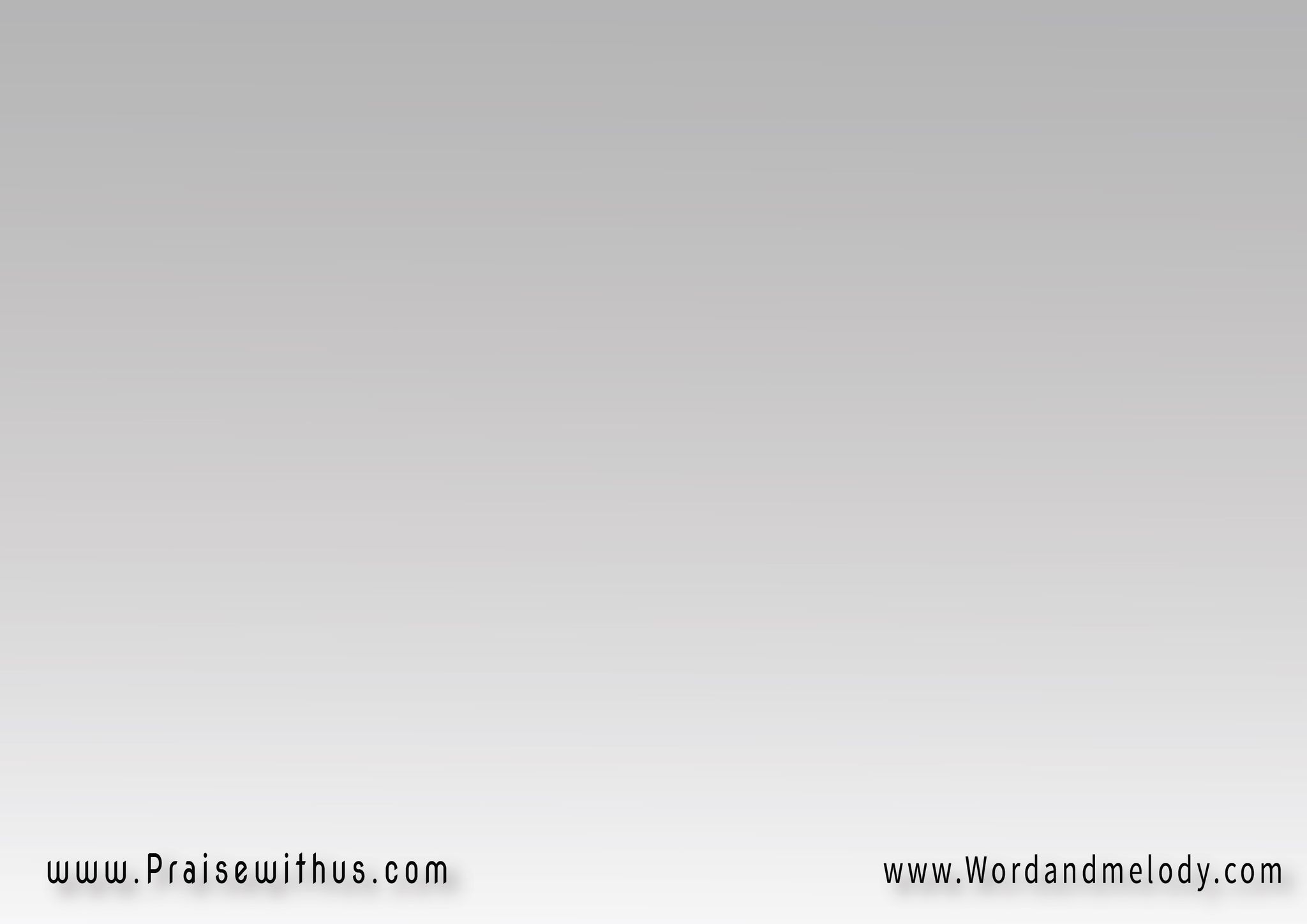 القرار: 
(وَسْط الوَادي هوَ راعِيَّ هوَ الفَادي الغَالي عَلَيَّ)2 (وَسْط الوَادي هوَ راعِيَّ هوَ الفَادي الغَالي عَلَيَّ)2
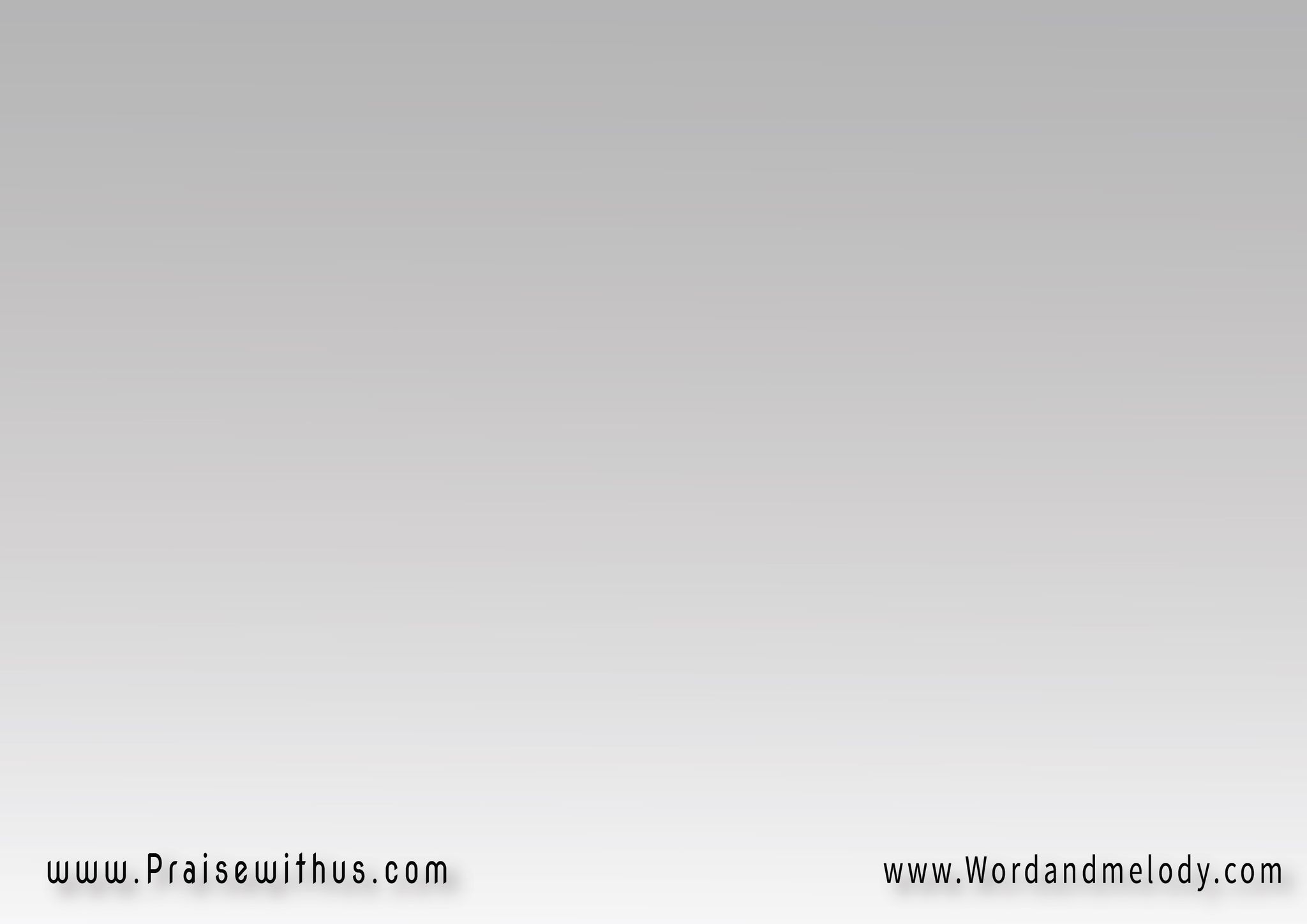 2- 
(مين يِسْنِدنِي في وَسْط أنيني
غِيرَك رَبِّي ماسِك بيَمِيني)2(وَعدك لِيَّ يطَمِّـن قلبي 
إنَّك دايماً واقِــف جنبي)2
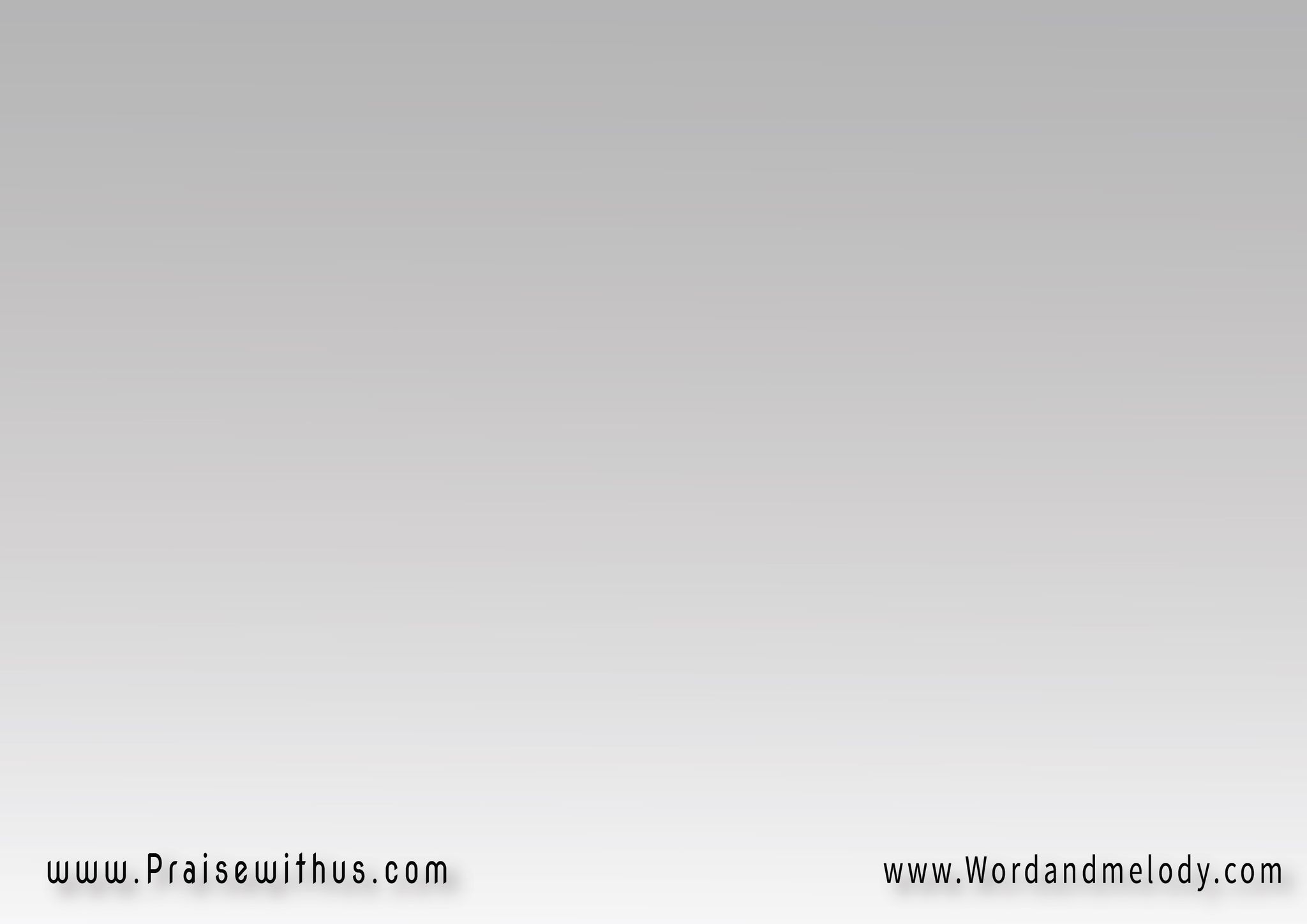 القرار: 
(وَسْط الوَادي هوَ راعِيَّ هوَ الفَادي الغَالي عَلَيَّ)2 (وَسْط الوَادي هوَ راعِيَّ هوَ الفَادي الغَالي عَلَيَّ)2
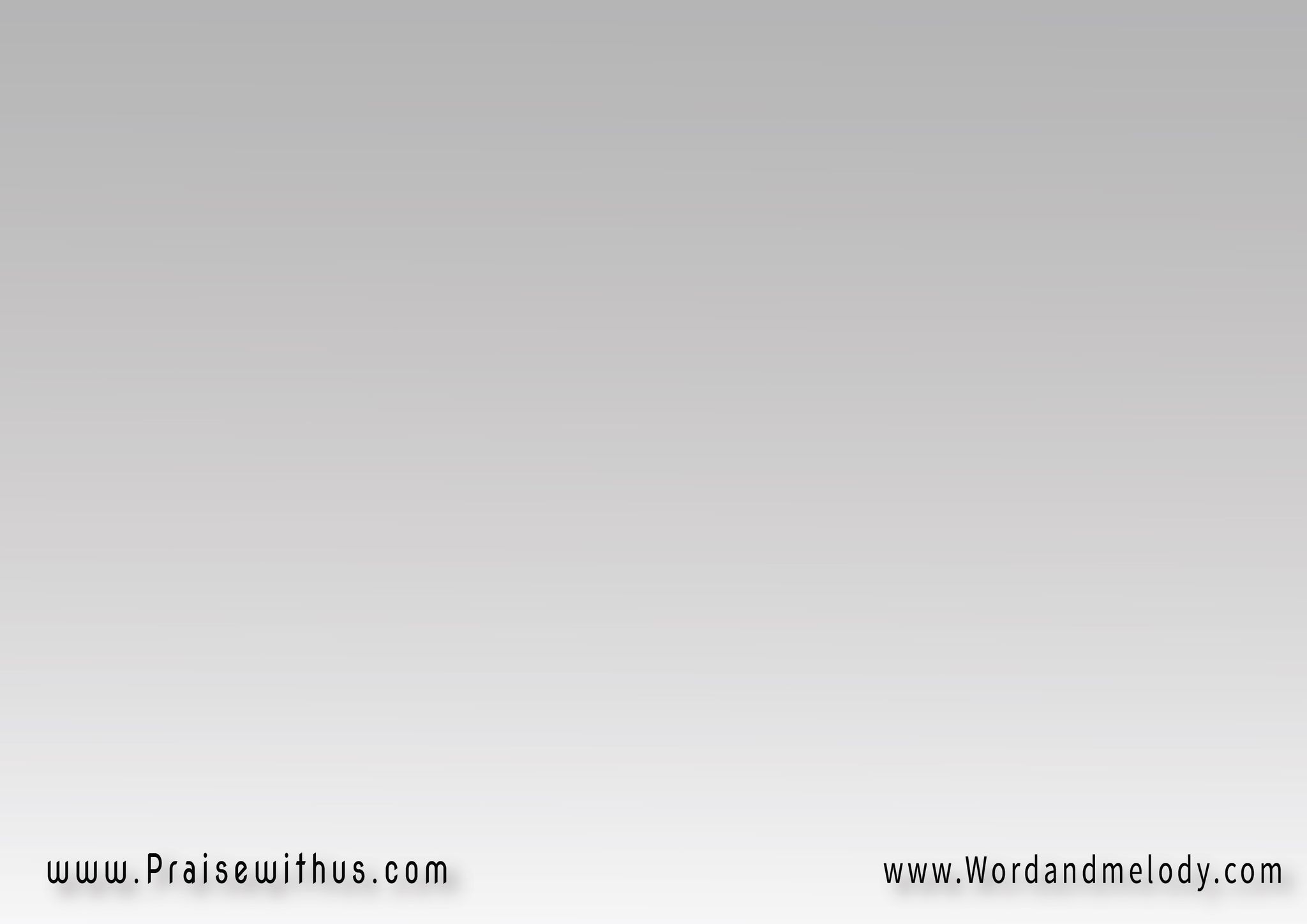 3- 
(مين يشبِعني ومين يرويني 
وفي مَرَضي ألاقيه يشفِيني)2(كِلمة مِنَّك تِشفي سِقامِي نَظرة لِشَخْصك سِرّ سَلامي)2
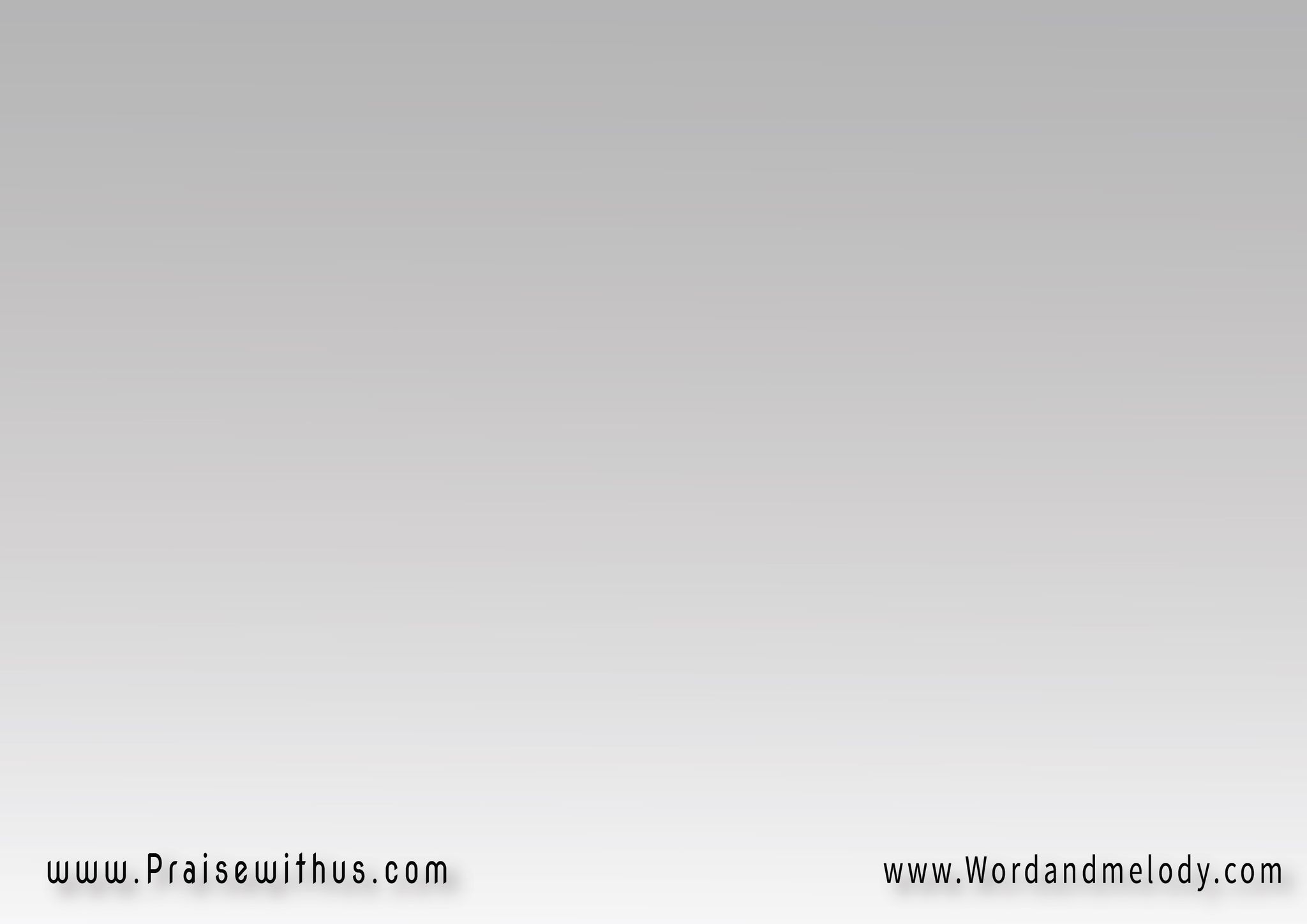 القرار: 
(وَسْط الوَادي هوَ راعِيَّ هوَ الفَادي الغَالي عَلَيَّ)2 (وَسْط الوَادي هوَ راعِيَّ هوَ الفَادي الغَالي عَلَيَّ)2
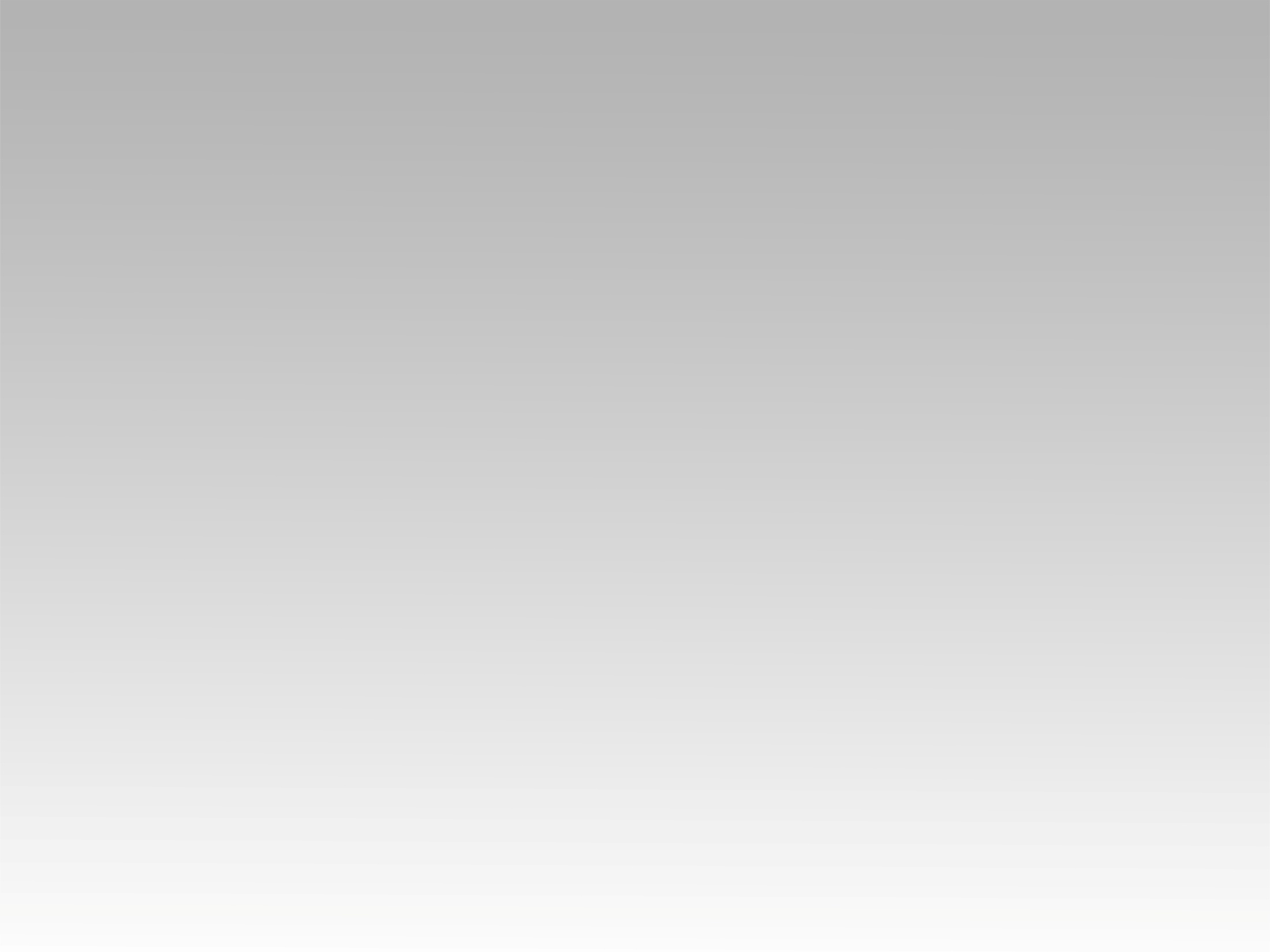 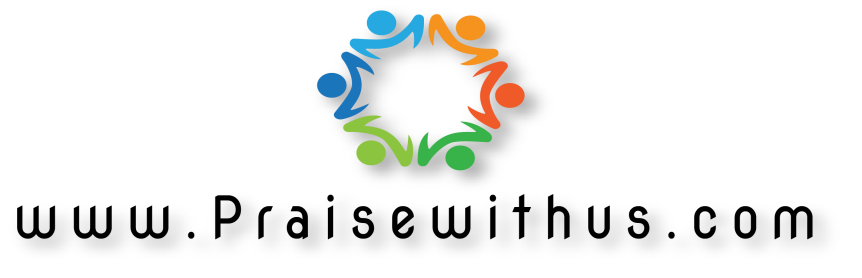